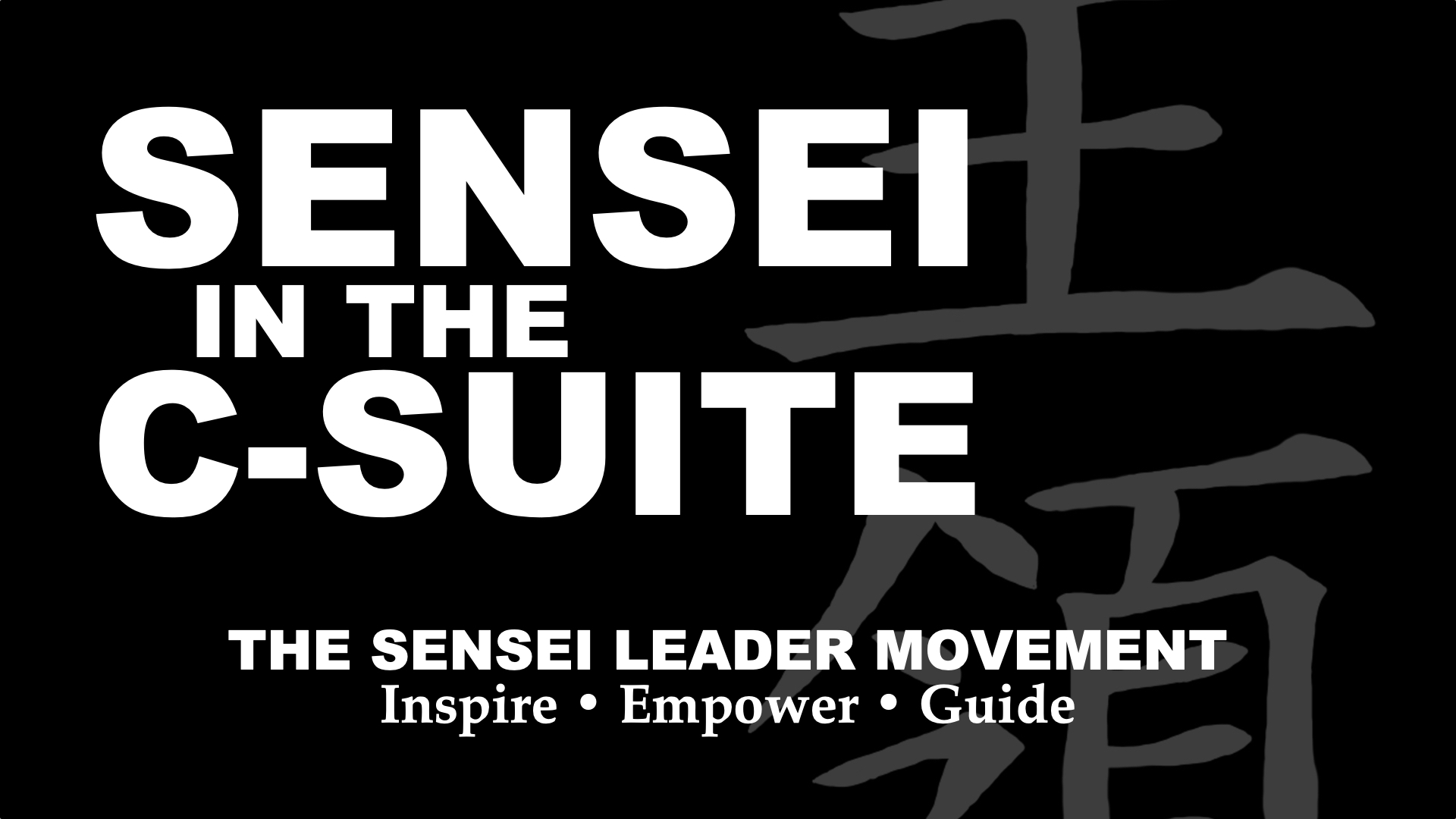 THESENSEILEADER.COM
© Black Belt Mindset Productions LLC
[Speaker Notes: CREDENTIALS–Two time dropout and drug abuser…Aren’t you glad you paid me to be here today?]
“When the people are not in awe of your majesty––
Then great majesty has been achieved”
~Lao Tzu
THESENSEILEADER.COM
© Black Belt Mindset Productions LLC
[Speaker Notes: How do you inspire? COURAGE-COMPASSION-WISDOM]
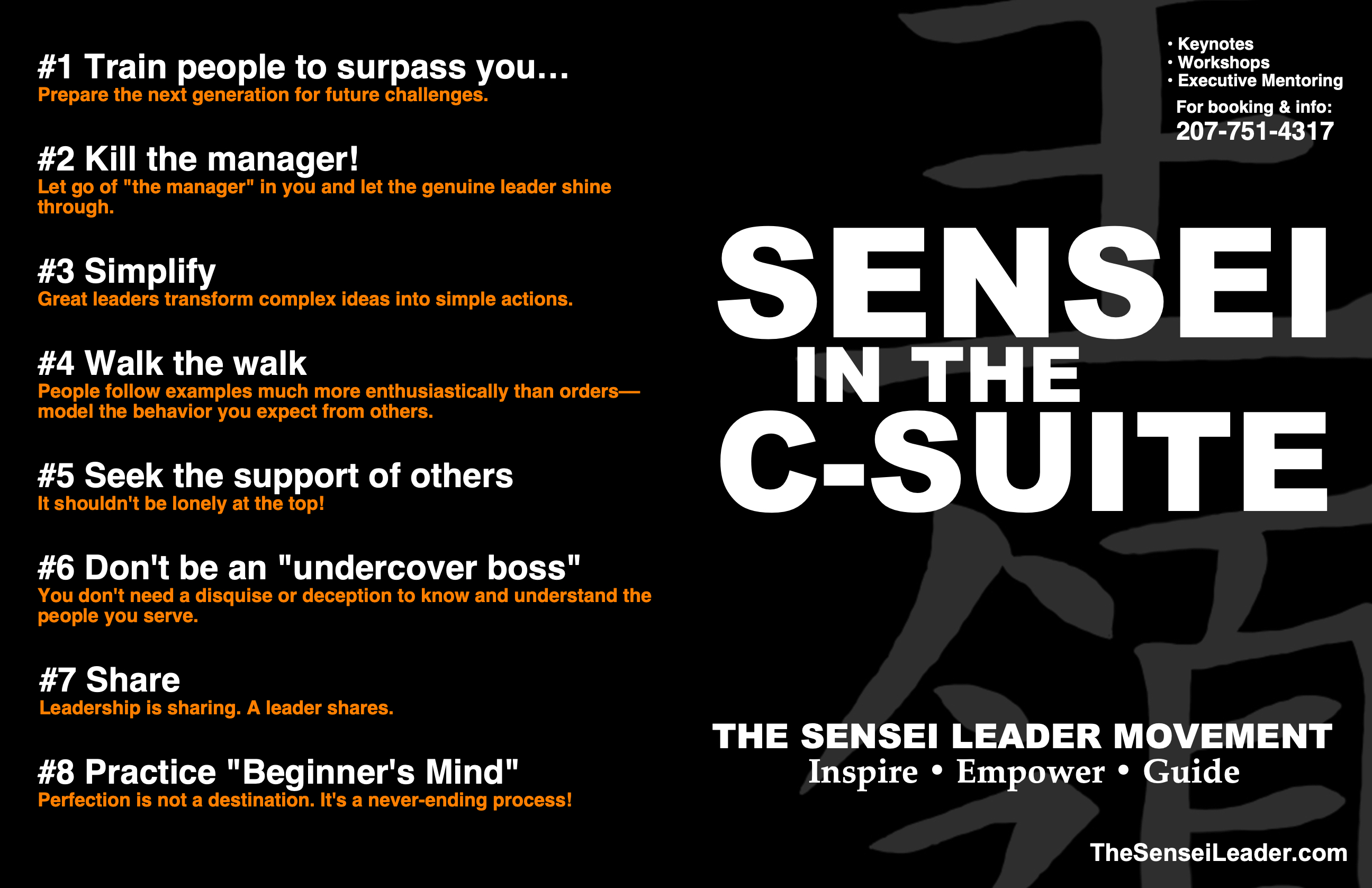 THESENSEILEADER.COM
© Black Belt Mindset Productions LLC
[Speaker Notes: How do you inspire? COURAGE-COMPASSION-WISDOM]
ROI - RTL
THESENSEILEADER.COM
© Black Belt Mindset Productions LLC
1. Train people to surpass you…
THESENSEILEADER.COM
© Black Belt Mindset Productions LLC
“A leader is best when the people barely know he exists…
THESENSEILEADER.COM
© Black Belt Mindset Productions LLC
[Speaker Notes: How do you inspire? COURAGE-COMPASSION-WISDOM]
“When his work is done, 
his aim fulfilled they will say…
THESENSEILEADER.COM
© Black Belt Mindset Productions LLC
[Speaker Notes: How do you inspire? COURAGE-COMPASSION-WISDOM]
“…we did it ourselves!”
~Lao Tzu
THESENSEILEADER.COM
© Black Belt Mindset Productions LLC
[Speaker Notes: How do you inspire? COURAGE-COMPASSION-WISDOM]
2. Kill “the manager”!
THESENSEILEADER.COM
© Black Belt Mindset Productions LLC
THESENSEILEADER.COM
© Black Belt Mindset Productions LLC
3. Simplify
THESENSEILEADER.COM
© Black Belt Mindset Productions LLC
“People desire honesty and integrity but will follow simple and clear leaders, even if they lack honesty and integrity. It seems hard to believe, but just look at history for evidence.”
~Tony Bridwell
Inc. March 2016
THESENSEILEADER.COM
© Black Belt Mindset Productions LLC
Autonomy 
Mastery
Purpose
~Dan Pink
THESENSEILEADER.COM
© Black Belt Mindset Productions LLC
4. Walk the Walk
THESENSEILEADER.COM
© Black Belt Mindset Productions LLC
“People follow examples
much more enthusiastically
than orders.”
THESENSEILEADER.COM
© Black Belt Mindset Productions LLC
[Speaker Notes: How do you inspire? COURAGE-COMPASSION-WISDOM]
5. Seek the support of others
THESENSEILEADER.COM
© Black Belt Mindset Productions LLC
Should it really be
lonely at the top?
THESENSEILEADER.COM
© Black Belt Mindset Productions LLC
[Speaker Notes: How do you inspire? COURAGE-COMPASSION-WISDOM]
6. Don’t be an “undercover boss”
THESENSEILEADER.COM
© Black Belt Mindset Productions LLC
Trust
Compassion
Stability
Hope
~Gallup
THESENSEILEADER.COM
© Black Belt Mindset Productions LLC
[Speaker Notes: How do you inspire? COURAGE-COMPASSION-WISDOM]
7. Share
THESENSEILEADER.COM
© Black Belt Mindset Productions LLC
Power
Authority
Recognition
THESENSEILEADER.COM
© Black Belt Mindset Productions LLC
[Speaker Notes: How do you inspire? COURAGE-COMPASSION-WISDOM]
“A general officer who will invariably assume the responsibility for failure, whether he deserves it or not…
THESENSEILEADER.COM
© Black Belt Mindset Productions LLC
“…and invariably give the credit for success to others, whether they deserve it or not…
THESENSEILEADER.COM
© Black Belt Mindset Productions LLC
“…will achieve outstanding success.”
~General George S. Patton
THESENSEILEADER.COM
© Black Belt Mindset Productions LLC
8. Practice “Beginner’s Mind”
THESENSEILEADER.COM
© Black Belt Mindset Productions LLC
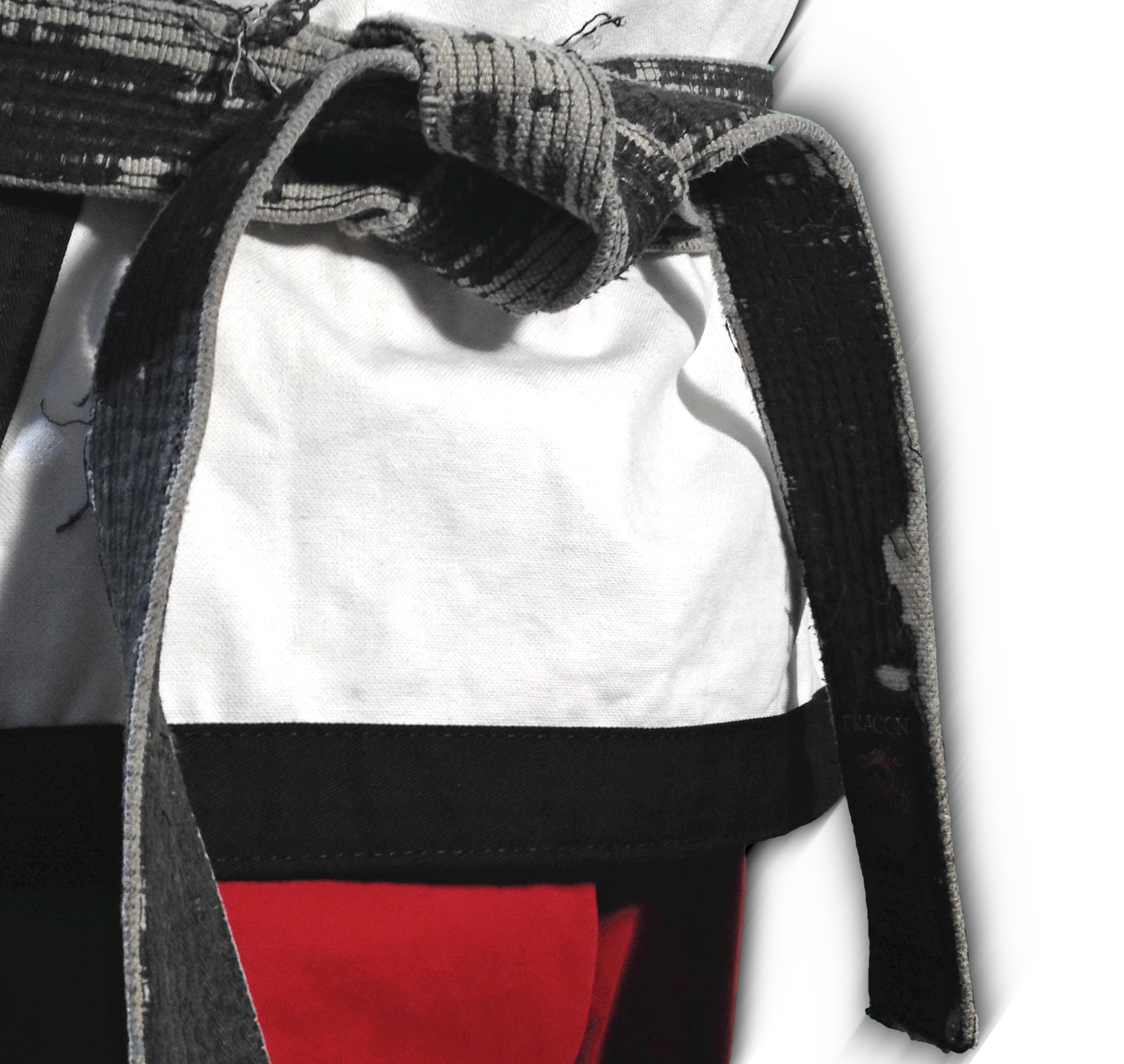 “Perfection is NOT a destination…
…it’s a never-ending process!”
THESENSEILEADER.COM
© Black Belt Mindset Productions LLC
[Speaker Notes: Beginner’s Mind Belt story …]
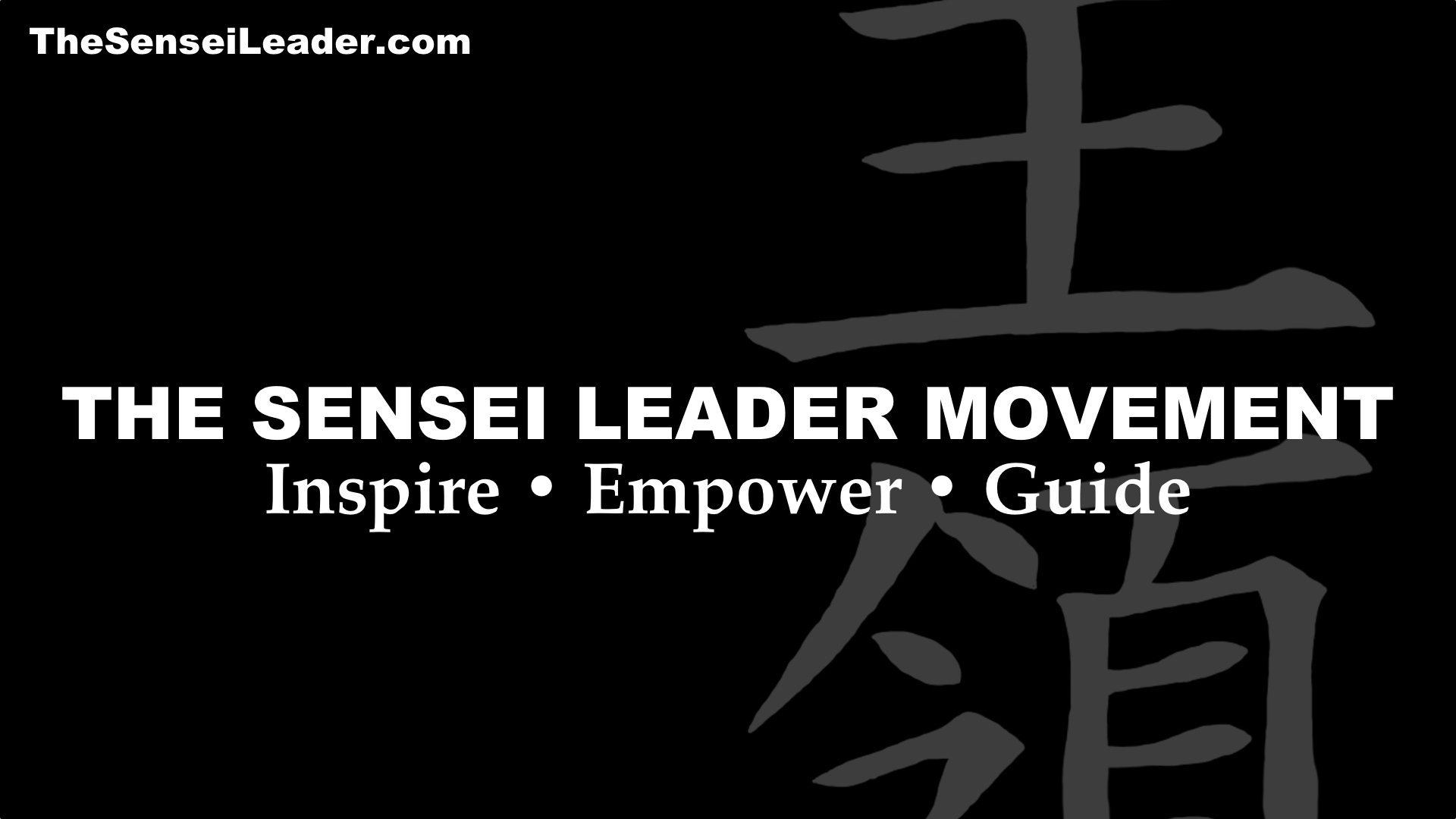